Semesterbeitrag & studentisches Jahresticket
Studentinnen und Studentenrat 
HTW-Dresden
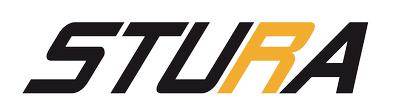 Mittwoch, 21. September 16
2
Semesterbeitrag
Der Semesterbeitrag für das Studentenwerk, das studentische Jahresticket und den StuRa wird jedes Semester fällig

Die Bezahlung des Beitrags gilt Gleichzeitig als Rückmeldung zum Studium
Rückmeldung am Terminal mit EC-Karte (Foyer Z-Gebäude) oder per Überweisung mit Angabe des SBKZ 

Eine nicht fristgemäße Rückmeldung kann zur Exmatrikulation führen
Mittwoch, 21. September 16
3
Beitragszusammensetzung
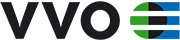 Studierendenschaft
Fachschaftsrat
[Speaker Notes: Das Studentenwerk bekommt 77,50 für Mensa, und alle Service Angebote für das StuWe
VVO und DB Regio bekommen den größten Anteil , der des Studentischen Jahres Tickets 
StuRa und Fachschaften bekommen derzeit 5 Euro für Kulturveranstaltungen, Exkursionen Service Angebote usw.]
Mittwoch, 21. September 16
4
studentisches Jahresticket
Mittwoch, 21. September 16
5
Geltungsbereich
personelle Gültigkeit
nur in Verbindung mit einem gültigem Personaldokument
nicht übertragbar und gestattet keine Mitnahme von weiteren Personen
zeitliche Gültigkeit
im Wintersemester vom 01.09. – 28/29.02
Im Sommersemester vom 01.03. – 31.08. 
Nicht bei dem Aufdruck „XXXXXXX“
räumliche Gültigkeit
in allen Verkehrsmitteln im VVO-Gebiet sowie
in den Nahverkehrszügen folgender Verkehrsunternehmen bis zum letzten Haltebahnhof in Sachsen
Deutschen Bahn AG: S, RB, RE, IRE
Vogtlandbahn GmbH: VBG und TXL
Veolia Verkehr Regio Ost GmbH, Veolia Verkehr Sachsen-Anhalt GmbH: MRB
[Speaker Notes: Unser Ausweiß reicht als personaldokument da wir ein Bild drauf haben]
Mittwoch, 21. September 16
6
Der VVO
[Speaker Notes: Ich weiß etwas unübersichtlich eine bessere karte findet ihr im Netz 
Wichtig die Grauen und hellgrünen Strecken sind nicht im ticket 
Ihr könnt hiermit keine Sonderverkehrsmittel wie , Schmalspurbahnen , Schwebebahn, und Stadtrundfahrten nutzen !! (außer ihr wohnt im umkreis von 800 Metern zu einem zugang, bei Bergbahnen nur die Bergstation) 
Fähren könnt ihr jederzeit nutzen]
Mittwoch, 21. September 16
7
Der SPNV
[Speaker Notes: Außerhalb des VVO könnt ihr mit : 
Regionalbahnen, S-Bahnen, Regionalverkehr nutzen. Auch die Dölnitzschbahn was eine außnahme 
Jedoch könnt ihr nicht mit den Straßenbahnen und Bussen außerhalb des VVOs fahren d.h. ihr könnt ohne Probleme mit dem Zug nach Leipzig aber in Leipzig nicht mit dem Bus weiterfahren.]
Mittwoch, 21. September 16
8
Transitstrecken
das studentische Jahresticket gilt auch im Transitverkehr auf folgenden Strecken

KBS 530: gilt in Thüringen nur im Transitverkehr zwischen den Haltepunkten Crimmitschau bzw. Meerane und Regis-Breitingen

KBS 228: gilt in Brandenburg nur im Transitverkehr  nur zwischen den Haltepunkten Beilrode und Ruhland 

Bei einem Zustieg innerhalb der Transitstrecken ist eine Fahrkarte bis zum ersten fahrplanmäßigen Haltepunkt des Geltungsbereiches zu lösen.
[Speaker Notes: Kurz noch mal auf die SPNV karte gehen]
Mittwoch, 21. September 16
9
Fahrrad und Hundemitnahme
Mittwoch, 21. September 16
10
Befreiung und Rückerstattung
Befreiung
Für Praktika, Auslandsaufenthalte, Urlaubssemester und Abschlussarbeiten außerhalb des VVO
Auf Antrag vor dem Rückmeldezeitraum
Rückerstattung
 Anteilig für Praktika, Auslandsaufenthalte, Urlaubssemester und Abschlussarbeiten außerhalb des VVO
Auf Antrag nach Rückmeldezeitraum aber vor dem 15.01 bzw. 15.06 des jeweiligen Semesters 
Nachkauf
Für alle die sich Befreien oder Rückerstatten ließen möglich
Nur für ganze Monate
[Speaker Notes: Auch noch den Hinweis geben das eine Befreiung durch den HFA möglich ist für alle die einen Anspruch auf den HF haben]
Mittwoch, 21. September 16
11
Kontakt
ticket@stura.htw-dresden.de

stura@stura.htw-dresden.de 

Servicebüro – Z134 
Mo		09:00 - 11:30 Uhr
		12:30 - 15:00 Uhr
Di		09:00 - 11:30 Uhr
		12:30 - 16:30 Uhr
Do		09:00 - 11:30 Uhr
		12:30 - 15:00 Uhr